Mifos Workflow
Deanna McCusker
UX Designer
4/4/2013
Login
User Name:
Password:
Home Page Components
Header region
Contains links to 2nd level regions, settings, login, other?
Dashboard - data specific to user
Loan officer
Field office assistant
Manager
System Administrator
Perhaps add a graphic showing how close user is to their current goal (20 new clients, >20% delinquent?)
Tasks – buttons/links to user specific tasks
Loan Officer Dashboard
Clients    Administration    Accounting    Reports
Settings  |  Logout
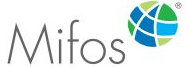 Loan Officer: Lisa Lender
New Client
My Goal Status:
New Account
Collections This Week – datagrid with links
	Loan 1
	Loan 2
Top 10 Delinquent – datagrid with links
	Loan 1
	Loan 2
Top 10 Performance – datagrid with links
	Loan 1
	Loan 2
Tasks from Manager – datagrid with links
	Task 1
	Task 2
Enter Collections
All Clients
Details:
Left navigation bar for most common tasks for this user on this page
Dashboard to show most useful information for this user when logging in: what do I need to do today/this week?  What are my goals?  How am I doing towards my goals?
Field Office Assistant Dashboard
Clients    Administration    Accounting    Reports
Settings  |  Logout
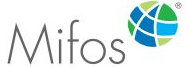 Field Office Assistant: Frank Foa
New Client
My Goal Status:
New Account
Loan Officer Collection Sheets – datagrid with links

Collection Sheet Entry for Today 

Top Delinquent Accounts – datagrid with links
	Loan 1
	Loan 2
Tasks from Manager – datagrid with links
	Task 1
	Task 2
Enter Collections
Create Collection Sheet
All Clients
Manager Dashboard
Clients    Administration    Accounting    Reports
Settings  |  Logout
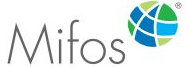 Branch Manager: Maria Manager
Loan Approvals
My Goal Status:
Chart of Accounts
Loans Awaiting Approval – datagrid with links
	Loan 1
	Loan 2
Top 10 Delinquent Loans – datagrid with links
	Loan 1
	Loan 2
Top Performing Loan Officers – datagrid with links
	Loan Officer 1
	Loan Officer 2
Branch Performance - chart
Week End Status
Sys Admin Dashboard
Clients    Administration    Accounting    Reports
Settings  |  Logout
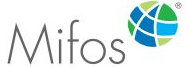 Systems Administrator: Andy Admin
Performance History
My Goal Status:
Week End Status
System Performance: Last 10 days

System Running Since: 3/15/2013

New version available: Upgrade to Mifos 3.0!
Updates
Client Page
Clients    Administration    Accounting    Reports
Settings  |  Logout
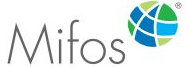 Branch > Center > Group  > Claire Client
Client: Claire Client
New Loan
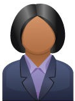 Active
ID: 00002-12
Loan Officer: Lisa Lender
New Savings
Loan Performance
Edit Client Data
Loan 1
Loan Name and Number
Outstanding Balance:
Amount Due:
Performance History:
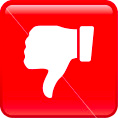 Loan 2
Loan Name and Number
Outstanding Balance:
Amount Due:
Other Data
Details:
Show a graph of this person’s loan performance?  Perhaps the first (or selected) loan?
Use large icons to distinguish the status of loans
Use color blocks to differentiate between loans, performance history, and other data
Loan Page
Clients    Administration    Accounting    Reports
Settings  |  Logout
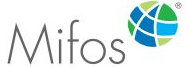 Branch > Center > Group  > Claire Client > Loan 1
Loan: Loan 1 #000213859
Apply Payment
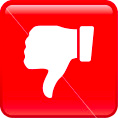 Active in Bad Standing
ID: 00002-12
Loan Officer: Lisa Lender
Apply Charges
Loan Performance
Account Summary
Total Amount Due:
Amount in Arrears:
Principal:
Interest:
Fees:
Penalty:
Total:
Performance History:
Apply Adjustment
Repay Loan
Account Details:

Other Information:
Details:
Use a graph to show the performance of this loan?
New Client Page
Clients    Administration    Accounting    Reports
Settings  |  Logout
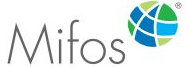 Branch > Center >
None
Group:
Add Photo
Loan Officer Assigned:
Add Attachments
Personal Info
Name:
Govt. ID:
Photo:                                        Browse…
Etc…
Create Savings
MFI Info
Administrative Fees:
Other Fees:
Create Savings Account:
Etc…
Preview
Cancel
New Loan Page (Generic)
Clients    Administration    Accounting    Reports
Settings  |  Logout
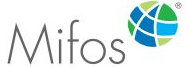 Branch > Center >
None
Group:
Add Attachments
Borrower:
Loan Product:
Additional Fees
Loan Account Details
Loan Amount:
Interest Rate:
Number of Installments:
Disbursal Date:

Administrative Fees
Additional Fees
Miscellaneous

Etc…
Preview
Cancel
New Loan Page (from Client)
Clients    Administration    Accounting    Reports
Settings  |  Logout
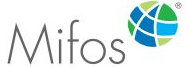 Branch > Center >
None
Group:
Add Attachments
Claire Client
Borrower:
Loan Product:
Additional Fees
Loan Account Details
Loan Amount:
Interest Rate:
Number of Installments:
Disbursal Date:

Administrative Fees
Additional Fees
Miscellaneous

Etc…
Preview
Cancel
All Clients (specific to LO)
Search:
Clients    Administration    Accounting    Reports
Settings  |  Logout
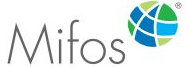 Loan Officer: Lisa Lender
New Client
Last       First      Number     Status      Balance      Days Delinquent
Client    Claire    0002-12…  Active        570.0         25
New Account
Gomez  Carlos   0002-12…  Active      1234.0         11
Alvar…   Pepe    0002-12…  Active           25.0
Enter Collections
All Clients (specific to FOA)
Search:
Clients    Administration    Accounting    Reports
Settings  |  Logout
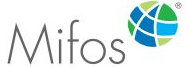 Loan Officer:     Lisa Lender
New Client
Last       First      Number     Status      Balance      Days Delinquent
Client    Claire    0002-12…  Active        570.0         25
New Account
Gomez  Carlos   0002-12…  Active      1234.0         11
Alvar…   Pepe    0002-12…  Active           25.0
Enter Collections
All Clients (specific to Manager)
Search:
Clients    Administration    Accounting    Reports
Settings  |  Logout
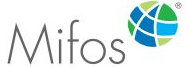 Branch:             Nairobi A
Loan Officer:     All
Loan Officer Performance Report
Last       First      Number     Status      Balance      Days Delinquent
Client    Claire    0002-12…  Active        570.0         25
Delinquency Report
Gomez  Carlos   0002-12…  Active      1234.0         11
Alvar…   Pepe    0002-12…  Active           25.0
Branch Performance
Enter Collection Sheet Data
Clients    Administration    Accounting    Reports
Settings  |  Logout
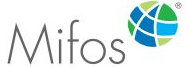 Center:
Date:
Boeung Salang
April 12, 2013
Branch Office:
Loan Officer:
ADMCambodia
Kim Huch Sieng
Payment Type:     Cash
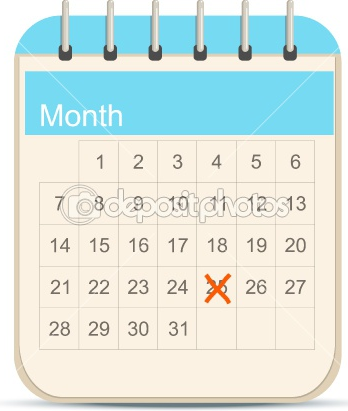 Due/Collections
Issues/Withdrawals
Danona Car Finance Loan
Borrower
Group 100
Komik Batmana
Tymteusz Otwarty
Mohamed Adil
Group accounts(s)
      Group Total
Group ABC
SHG Client
Tet sw Tes asas
Client test211
Group accounts (s)
     Group Total
ADM           LTL            SA               DCF
ADM         LTL            SA             DCF                   Attention
100.0
75.0
250.0
Present
Absent
Present
Present
Late
Present
Present
100.0
0.0
100.0
0.0
0.0
400.0
0.0
0.0
75.0
0.0
0.0
250.0
0.0
100.0
0.0
0.0
75.0
0.0
125.0
0.0
225.0
0.0
0.0
400.0
0.0
0.0
75.0
Total Collections                     Total Issues/Withdrawals
Details:
Use striping to distinguish one row from another, use color to distinguish money in vs. money out
Use tooltips to spell out loan product names, spell out Attention labels (Present, Absent, Approved Absence, Late
Enter date and payment type right on form?  No need for entry page (center, branch, LO determined by login)
Change text color of changed amounts right on this page
Loan Approvals
Clients    Administration    Accounting    Reports
Settings  |  Logout
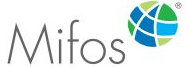 Branch Manager: Maria Manager
Account ID             Loan Amount     Disbursal Date        Borrower           Loan Officer         Center
001000000001120
001000000001129
001000000001237
001000000001242
001000000001243
001000000001244
001000000001245
001000000001246
001000000001400
500,000
5,000
2,000
500,000
500,000
500,000
500,000
2,345
12,457
SHG Client 34
Raj D
Komik Batmana
Tet sw Tes asas
Client test233
Claire Client
Another client
Someone else
Yet another
13 – Apr– 2013
15 – Apr– 2013
15 – Apr – 2013
18 – Apr – 2013
13 – Apr – 2013
9 – Apr – 2013
15 – Apr – 2013
12 – Apr – 2013
15 – Apr – 2013
Kim Huch Sieng
Kim Huch Sieng
Kim Huch Sieng
Jenna Barth
Kim Huch Sieng
Ank G
Ank G
Jenna Barth
Jenna Barth
Boeung Salang
Boeung Salang
Boeung Salang
Test Center
Boeung Salang
Boeung Salang
Boeung Salang
Test Center
Test Center
Notes:
Approve Selected
Details:
Use striping to distinguish one row from another
No need for redundant info: current status (they are all pending), words “Account #”, branch (if approved at branch level)
Put borrower, loan officer, and center (and branch?) in separate columns so they can be sorted on
Loan Page (pending approval)
Clients    Administration    Accounting    Reports
Settings  |  Logout
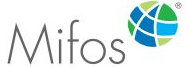 Branch > Center > Group  > Claire Client > Loan 1
Loan: Loan 1 #000213859
Approve Loan
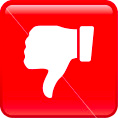 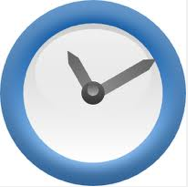 Application Pending Approval
ID: 00002-12
Loan Officer: Lisa Lender
Account Summary
Total Amount Due:
Amount in Arrears:
Principal:
Interest:
Fees:
Penalty:
Total:
Account Details:

Other Information:
Details:
If the user looking at this page is authorized to approve, show Approve Loan button.